Великобритания
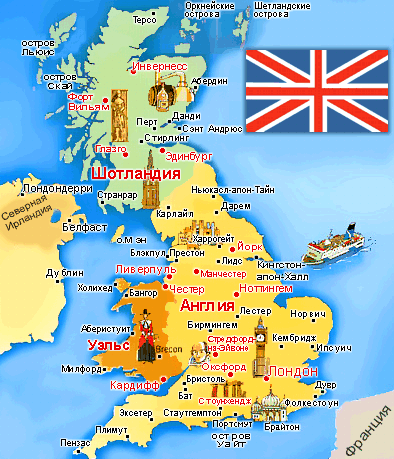 Великобритания - островное государство на севере Европы, расположено на Британских островах. У Великобритании удивительная история - населенная изначально кельтскими племенами, она прошла путь от отдаленной римской провинции до могущественной Британской империи, сократившись в середине двадцатого века почти до своих первоначальных размеров, не потеряла при этом ни своего влияния на мировой арене, ни уважения мирового сообщества.
Площадь Великобритании
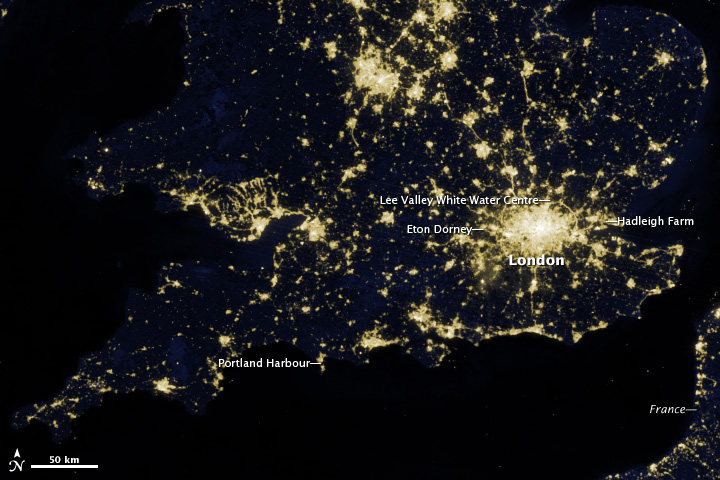 256 000 кв. км
Столица
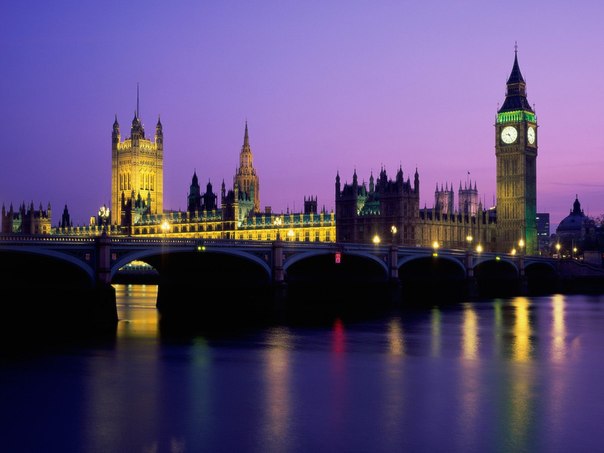 Лондон
Население
62 008 000 чел.
Рост численности населения, в год: 0,28%
Средняя продолжительность 
жизни, лет : муж. 76,  жен. 81
Плотность населения, чел./км2 : 254,03
Официальный язык: английский
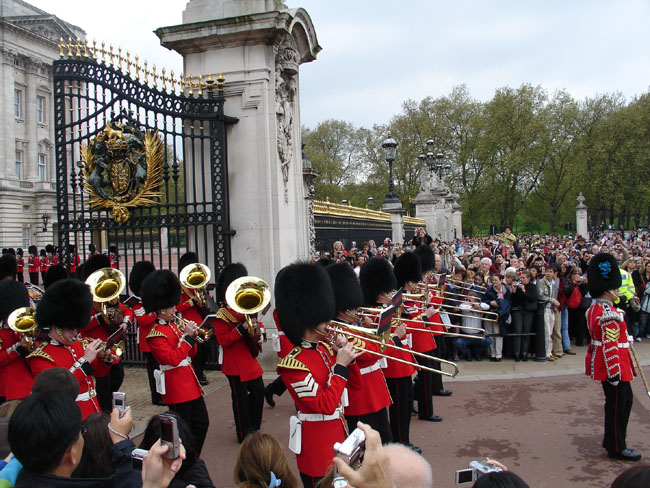 Регионы
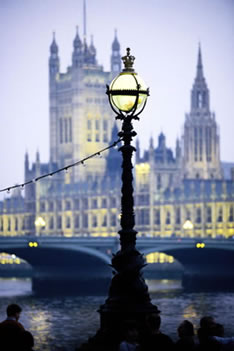 Англия делится на 9 регионов. В их число входят Большой Лондон, Юго-Восточная, Юго-Западная, Северо-Западная и Северо-Восточная Англии, Уэст-Мидлендс, Ист-Мидлендс, Йоркшир и Хамбер, а также Восточная Англия
Большой Лондон
Юго-Восточная Англия
Юго-Западная Англия
Уэст-Мидлендс
Северо-Западная Англия
Северо-Восточная Англия
Йоркшир и Хамбер
Ист-Мидлендс
Восточная Англия
Климат Великобритании
Великобритания имеет умеренно океанический климат с большим числом дождей на протяжении всего года. Температуры меняются в зависимости от сезона, однако редко падают ниже −11°C или поднимаются выше 35 °C. Основные ветра идут с юго-запада и часто приносят холодную и мокрую погоду из Атлантического океана, однако восточные части страны в основном защищены от этих ветров, и поскольку основная часть осадков выпадает в западных регионах, восточные являются самыми сухими. Атлантические течения, разогретые Гольфстримом, приносят мягкие зимы, иногда зимой и ранней весной бывают снегопады, хотя снег обычно лежит недолго.
ПОЛЕЗНЫЕ ИСКОПАЕМЫЕ
В ходе сложной геологической истории островов в их недрах образовались разнообразные полезные ископаемые. Там найдены почти все известные минералы, кроме алмазов. Особенно богаты месторождения угля в Пенинах, на Средне-Шотландской низменности, в предгорьях южного Уэльса, промышленные запасы которого составляют 4 млрд. т. Самое большое месторождение железной руды - в Восточном Мидленде: здесь сосредоточено 60% всех запасов. Значительны запасы каменной и калийной солей, обнаруженные в Чешире и Дареме.
СЕЛЬСКОЕ ХОЗЯЙСТВО
В сельском хозяйстве Великобритании занято всего около 3% работающего населения страны. Великобритания производит боле половины сельскохозяйственных продуктов, потребляемых ее населением. Полностью обеспечиваются потребности в ячмене, овсе, картофеле, домашней птице, свинине, яйцах и свежем молоке. Однако многие важные продукты Великобритании приходится ввозить из других стран. Они импортирует 4/5 сливочного масла, 2/3 сахара, половину пшеницы и бекона, 1/4 потребляемых в стране говядины и телятины.
ПРОМЫШЛЕННОСТЬ.
Промышленность Великобритании дает 1/3 валового национального продукта, на нее приходится 1/3 всех занятых. Она использует в основном привозное сырье и все более ориентируется на внешний рынок.
Главная отрасль горнодобывающей промышленности Великобритании - добыча каменного угля.
Нефть становилась все более серьезным конкурентом угля. Кроме того, совершенствовались методы использования самого угля. Все это приводило к уменьшению его потребления. Использование природного газа, новых методов выплавки стали и электрификация транспорта привели к еще большему сокращению потребления этого вида топлива.
Великобритания - второй в мире поставщик и экспортер каолина (белой глины, из которой делают фарфор) ; здесь в очень крупных масштабах добывают и другие виды глины для керамической промышленности.
Великобритания полностью обеспечивает себя электроэнергией. 86% электроэнергии производится тепловыми электростанциями, 12% - атомными и 2% гидроэлектростанциями.
Британская цветная металлургия - одна из крупнейших в Европе. Она работает почти целиком на привозном сырье, поэтому выплавка цветных металлов тяготеет к портовым городам.
В самой крупной отрасли британской промышленности - машиностроении работает 1/4 всех занятых в обрабатывающей промышленности. Преобладает транспортное машиностроение.
КОНЕЦ